Vladimir Putin
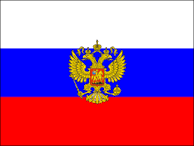 BIOGRAFIA
Vladímir Vladímirovich Putin (en ruso: Влади́мир Влади́мирович Пу́тин,  pronunciación ; Leningrado, Unión Soviética, 7 de octubre de 1952) es elpresidente de la Federación Rusa, que ya había ejercido anteriormente por dos mandatos consecutivos (2000-2004 y 2004-2008), lo que lo convierte en el que más tiempo ha estado en ese cargo desde la caída de la URSS.
 Es abogado y político de profesión. 
Encabezó el Gobierno de su país bajoBorís Yeltsin y Dmitri Medvédev, así como Rusia Unida, partido del cual no es miembro. 
También es, desde el 27 de mayo de 2008, presidente del Consejo de Ministros de la Unión de Rusia y Bielorrusia
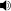 CARRERA
Putin ascendió rápidamente como funcionario: en 1998 fue nombrado director del Servicio Federal de Seguridad (sucesor del KGB), puesto que a partir de marzo del año siguiente ocupó en forma simultánea con el de secretario del Consejo de Seguridad Nacional. 
En agosto encabezó el Gobierno y lanzó la segunda guerra chechena, lo que acabó de convertirlo en uno de los políticos más populares de Rusia. 
Cuando Yeltsin anunció su dimisión el 31 de diciembre de 1999, Putin, de acuerdo con la Constitución rusa, se convirtió en presidente interino.
PRESIDENCIA
Ganó las elecciones presidenciales del 26 de marzo de 2000 con el 52,94% de los votos
 Durante su gestión hubo altos índices de crecimiento económico, con un incremento del 72% en el PIB y una sustancial disminución de la pobreza.
 A diferencia de su predecesor, su gobierno gozó de amplio apoyo popular y fue reelegido en las elecciones de marzo de 2004 con el 71,31% de los votos.
En 2008, al no poder presentarse a un tercer mandato por no estar permitido en la Constitución Rusa, Putin impulsó la candidatura del entonces viceprimer ministro Dmitri Medvédev[12] en las presidenciales de 2008, el cual ganó las elecciones. Putin se convirtió entonces en primer ministro
 En los comicios de marzo de 2012 fue elegido nuevamente presidente (63,60% de los votos), aunque hubo acusaciones de fraude por parte de la oposición.
POPULARIDAD
Históricamente, sus mandatos han sido ampliamente aceptados por los ciudadanos rusos, si bien Putin ha sido criticado por diferentes personalidades y medios de comunicación, especialmente fuera de su país, por supuestas violaciones a los derechos humanos y a las libertades religiosas ocurridas durante sus dos primeros mandatos, por su manejo del conflicto checheno, así como también por reformas políticas que han sido interpretadas por algunos como un retroceso en las conquistas democráticas rusas, tales como el fin de las elecciones por voto universal y directo de los presidentes de las repúblicas de la Federación.
OTRAS CRITICAS
También se ha criticado a Putin por sus declaraciones en ciertos acontecimientos como el hundimiento del submarino Kursk el 12 de agosto de 2000, la tragedia en el Teatro Dubrovka por terroristas islámicos chechenos, la masacre de la escuela de Beslán y el asesinato de la periodista Ana Politkóvskaya. 
Se le ha acusado de utilizar selectivamente la justicia para disuadir adversarios, como en el caso del magnate petrolero Mijaíl Jodorkovski,[ y de haber impuesto el control sobre la televisión, cuyos principales canales volvieron a manos del Estado o de empresas cercanas controladas por éste.
KGB
En 1985, el año en que terminó sus estudios en la Academia de Espionaje, fue enviado a RDA, donde sirvió en Dresde, pero tras la caída del Muro de Berlín, y el comienzo de la Reunificación Alemana, fue llamado de regreso a la URSS y destinado a su alma máter como asesor de asuntos exteriores del rector, Stanislav Merkúriev. 
Fue este quien lo contactó con Sobchak, quien se convertiría en su mentor político
Putin continuó oficialmente en el KGB, aunque, según él mismo ha relatado, después de comenzar a trabajar con Sobchak (en 1990 pasó a ser asesor de este, que era presidente de la Diputación de San Petersburgo) presentó en dos oportunidades su dimisión, que la hizo definitiva el 20 de agosto de 1991, cuando su jefe intervino contra el intento de golpe de Estado para defenestrar a Mijaíl Gorbachov.
VIDA PRIVADA
Putin es un dirigente ruso atípico. Llegó al poder relativamente joven, es abstemio (no bebe alcohol), deportista: practica la lucha rusa (sambo) y el judo (arte marcial y deporte de combate japonés) desde los 11 años, juega al tenis, practica esquí. Además, domina el alemán y el inglés.
Estaba casado con una exprofesora escolar de Alemania, Liudmila Shkrébneva, a la que conoció cuando estudiaba filología española y con la que tuvo dos hijas, María y Yekaterina.
¿Qué quiere Putin ?
La acción militar es sólo uno de los muchos componentes de la disputa política.,es la más dura y el componente final, que conlleva un gran riesgo, pero el asunto no se inicia con la guerra y no termina con la guerra. 
La guerra es sólo un paso intermedio que significa la imposibilidad de compromiso. 
Su propósito es crear nuevas condiciones en las que el compromiso sea posible o mostrar que ya no hay ninguna necesidad de este, con la desaparición de uno de los bandos del conflicto.
¿ Qué quiere Putin  ?
Cuando es el momento para el compromiso, cuando el combate ha terminado y las tropas regresan a sus cuarteles y los generales comienzan a escribir sus memorias y a prepararse para la próxima guerra, ahí es cuando el resultado real de la confrontación es determinado por los políticos y diplomáticos en la mesa de negociaciones.
Las decisiones políticas no suelen ser entendidos por la población en general o por los militares. 
Las repúblicas existen sólo con el apoyo de Rusia, y mientras Rusia las apoye, los intereses de Rusia tienen que ser protegidos, incluso de decisiones e iniciativas independientes.
TERCERA MUNDIAL CENTRADA EN LA     RED : RUSIA vs EEUU
La    posición de EE.UU. es clara y transparente. 
          En la segunda mitad de la década de 1990, Washington perdió su única oportunidad de reformar la economía de la Guerra Fría sin obstáculos y con ello evitar la crisis que se avecina en un sistema cuyo desarrollo está limitado por la naturaleza finita del planeta Tierra y sus recursos, incluidos los humanos, que entra en conflicto con la necesidad de imprimir dólares de forma ininterrumpida.
          Después de eso, los Estados Unidos sólo podía prolongar la agonía del sistema saqueando al resto del mundo. En un principio fue tras los países del Tercer Mundo. Luego fue por los potenciales competidores.  Tal saqueo podía continuar sólo mientras los Estados Unidos se mantuviera como potencia hegemónica indiscutible del mundo.
TERCERA MUNDIAL CENTRADA EN           LA RED : RUSIA vs EEUU
Cuando Rusia declaró su derecho a tomar decisiones políticas independientes – decisiones no de importancia global, sino regional -, un enfrentamiento con los Estados Unidos se hizo inevitable. Este choque no puede terminar en un compromiso de paz.
Para los Estados Unidos, un compromiso con Rusia significaría renunciar de forma voluntaria a su hegemonía, lo que lo llevaría a una catástrofe sistémica acelerada – no sólo una crisis política y económica, sino también una parálisis de las instituciones del Estado y la incapacidad del gobierno para funcionar. 
 En otras palabras, su inevitable desintegración.
TERCERA MUNDIAL CENTRADA EN  LA RED : RUSIA vs EEUU
Pero si Estados Unidos gana, entonces es Rusia quien experimentará una catástrofe sistémica. Después de un cierto tipo de “rebelión”, las clases dirigentes de Rusia serían castigadas con la liquidación y confiscación de activos, así como penas de prisión. El estado se fragmentaría, se anexarían territorios sustanciales y el ejercito del país podría ser destruido.
Así que la guerra durará hasta que un lado gane. Cualquier acuerdo provisional debe considerarse sólo como una tregua temporal – un respiro necesario para reagruparse, para movilizar nuevos recursos y encontrar (es decir, robar) aliados adicionales.
TERCERA MUNDIAL CENTRADA EN  LA RED : RUSIA vs EEUU
Para completar el panorama de la situación, sólo necesitamos la posición de Rusia. 
Es esencial entender lo que el liderazgo ruso quiere lograr, sobre todo el presidente, Vladimir Putin. 
Estamos hablando del rol clave que desempeña Putin en la organización de la estructura de poder de Rusia. 
Este sistema no es autoritario, como muchos afirman, sino más bien autoritativo – lo que significa que no se basa en la consolidación legislativa de la autocra-c ia, sino en la autoridad de la persona que creó el sistema y, como la cabeza de él, hace que funcione con eficacia.
TERCERA MUNDIAL CENTRADA EN  LA RED : RUSIA vs EEUU
Durante los 15 años de Putin en el poder, a pesar de la difícil situación interna y externa, él ha tratado de maximizar el papel del gobierno, la Asamblea Legislativa, e incluso las autoridades locales.
 Estos son pasos totalmente lógicos que deberían haber dado al sistema integridad, estabilidad y continuidad. 
Debido a que ningún político puede gobernar para siempre, la continuidad política, sin importar quién llegue al poder, es la clave para un sistema estable.
Por desgracia no se ha alcanzado el control totalmente autónomo, es decir, la capacidad de funcionar sin la supervisión del presidente. Putin sigue siendo el componente clave del sistema, ya que las personas pusieron su confianza en él personalmente. Tienen mucha menos confianza en el sistema, como el representado por las autoridades públicas y determinadas agencias.
TERCERA MUNDIAL CENTRADA EN  LA RED : RUSIA vs EEUU
Por lo tanto la opinión y los planes políticos de Putin se convierten en el factor decisivo en ámbitos como la política exterior de Rusia. Si la frase “sin Putin, no hay Rusia” es una exageración, entonces, en mi opinión, la frase “lo que quiere Putin, Rusia también lo quiere” refleja la situación con bastante precisión.
En primer lugar, notemos que el hombre que durante 15 años ha guiado cuidadosamente a Rusia en su renacimiento lo ha hecho en condiciones de hegemonía por parte de Estados Unidos en la política mundial, junto con importantes oportunidades de Washington para influir en la política interna de Rusia. 
Tenía que entender la naturaleza de la lucha y su oponente. De lo contrario, no habría durado tanto tiempo.
TERCERA MUNDIAL CENTRADA EN  LA RED : RUSIA vs EEUU
Después del golpe armado en Kiev en febrero de 2014, Rusia entró en abierta confrontación con Washington. 
Antes de eso, los conflictos se entremezclaban con mejoras en las relaciones, pero a principios de 2014 las relaciones entre Rusia y Estados Unidos se deterioraron rápidamente y casi de inmediato llegaron a un punto en que, de haber estado en la era pre nuclear, la guerra hubiera sido declarada de forma automática.
TERCERA MUNDIAL CENTRADA EN  LA RED : RUSIA vs EEUU
Por lo tanto en un momento dado Putin se involucró precisamente en el nivel de confrontación con los Estados Unidos que Rusia podía manejar. Si Rusia no esta limitando en este momento el nivel de confrontación, significa que Putin cree que, en la guerra de las sanciones, la guerra de nervios, la guerra de la información, la guerra civil en Ucrania, y la guerra económica, Rusia puede ganar.
Esta es la primera conclusión importante sobre lo que Putin quiere y lo que espera. Él espera ganar. 
El segundo deseo de Putin está claro: mantener la paz o la apariencia de paz el  mayor tiempo posible.
CAPACIDADES DE PUTIN
Su capacidad para determinar el futuro del país está fuera de toda discusión. 
Los rusos pensaban que las acciones en Crimea y Ucrania eran necesarias y que había que demostrar al mundo lo que es Rusia, sin depender de presiones externas. Básicamente, en algunos sentidos, cumple las características propias de un "zar".
Putin ha ido mucho más lejos que otros políticos y se ha convertido en una institución en sí mismo
 Hay buenos resultados en lo que respecta al desarrollo económico y también en el aspecto político.
PERFIL
Vladimir Vladímirovich Putin nació el 7 de octubre de 1952 en Leningrado, URSS (ahora San Petersburgo, Federación Rusa). 
Se crió en una familia humilde donde su padre era oficial de la Marina Soviética y su madre trabajadora de una fábrica. 
Tenía dos hermanos mayores que fallecieron, uno a los pocos meses de nacer y el otro de difteria durante el asedio de Leningrado.
licenciado en Derecho por la Universidad Estatal de Leningrado. Al final de su carrera universitaria, fue reclutado por el KGB.
En 1985, tras acabar sus estudios en la Academia de Espionaje, fue enviado a República Democrática Alemana, donde sirvió en Dresde. Tras la Caída del Muro de Berlín fue llamado de regreso a la Unión Soviética.
PERFIL SICOLOGICO DE PUTIN
El presidente ruso refleja una personalidad extremadamente dura, prácticamente impenetrable
De todos los presidentes de gobierno del mundo, 
Putin podría ser uno de los más temidos por su apariencia fría y personalidad hermética. 
Analizando su persona con más detalle, se puede intuir que en su vida personal, incluso podría llegar a ser más inflexible y duro de lo que refleja a nivel público.
PERFIL      CONDUCTA NO VERBAL
Su gesto más característico es el andar con los puños cerrados. 
Éste es un claro ejemplo de tensión y de estar preparado para la lucha en cualquier momento. Refleja un alto poder autocontrol y hermetismo, como si de un robot se tratase. 
También podemos observar esto mismo en algunas de sus entrevistas para la televisión, donde estando sentado y de medio lado, mantiene siempre un lado de su cuerpo en constante tensión, como si estuviera preparado para la acción.
Además de su lenguaje no verbal frío y distante, suele dirigirse a sus interlo- cutores alzando el dedo índice de su mano, un gesto agresivo y propio de un carácter muy autoritario.
PERFIL                  ROSTRO
Su rostro se corresponde con su conducta no verbal. 
Es frío y no transmite casi ninguna emoción. Veremos en él, el mismo rostro casi siempre. Además de esto, se rumorea que pudo hacerse un lifting facial en 2010, con lo que poder encontrar el rastro de alguna emoción todavía se complica más.
Como rasgo esencial, podemos citar su labio superior extremadamente fino, propio de personas que no desvelan sus emociones así como una ligera inclinación del mismo hacia abajo en su lado izquierdo.
 Esto puede querer decir que en su vida privada, en su intimidad, todavía es menos afectivo que lo que muestra en público.
PERFIL               PERSONALIDAD
Vladimir Putin es el ejemplo del estereotipo de un presidente ruso en una película de James Bond. Antiguo espía del KGB, dominando tres idiomas, experto en defensa personal y con un fuerte poder mental para el autocontrol.
Podemos afirmar que presenta una personalidad que está por encima del resto, inquebrantable e imposible de dominar. Jamás dará su brazo a torcer y tendrá todo calculado. Sin duda alguna, es alguien al que es muy difícil de convencer o llevar a terreno propio para el intento de resolución de un conflicto.
IMAGEN  PRESTIGIO
Putin labra su poder en torno a su imagen personal, varonil, directa y eminentemente rusa. 
Su imagen es su prestigio, que es su poder, también en política internacional. Además, es posible que los rusos asocien a la figura de Putin la posibilidad de acceder a bienes de consumo, y una obvia cultura del consumo, impulsada desde los medios. Por todo ello, Putin resulta en lo siguiente:
MARKETING
Con un porcentaje de aprobación de más del 80%, es lógico que la cara de Putin haya tomado el objeto de márketing más icónico de siempre: la camiseta
 Su figura no sólo es ubicua tanto en eBay como en Google (hágase con su camiseta de Crimea siendo tomada por Vlad por diez euros), sino también en las calles de Moscú.
 Adiós, camisetas de la CCCP o falsificaciones del Lokomotiv de Moscú, hola Vladimir Putin jugando al kárate (y ganando, claro) con Barack Obama.
FRASES CELEBRES
"Un modelo unipolar no solo es inadmisible, sino que también resulta imposible en el mundo contemporáneo"
"Perseguiremos a los terroristas por todas partes"
  “EE.UU. tiene bases por todo el planeta. ¿Y me dice que nosotros desarrollamos una política agresiva?"
"Al oso siempre tratarán de ponerle una cadena y, cuando le encadenen, le arrancarán los dientes y las garras"
"¿Quién se arrogó el derecho de ajusticiar a este hombre?"
FRASES CELEBRES
No queremos tener el mismo tipo de democracia que Irak“

No tenemos que aguantar las sanciones, sino aprovecharlas"
Occidente ha creado "revoluciones de colores", pero "el genio salió de la botella"
"Crimea y Sebastopol regresan a su puerto de origen, a Rusia"
LENGUAJE CORPORAL DE PUTIN
El presidente ruso Vladimir Putin es "extremadamente sensible a la crítica, tiene aversión al riesgo y está estancado en tiempo y espacio, según el perfil psicológico desarrollado por expertos de Estados Unidos.
 E presidente Putin tiene una "fuerte voluntad e impulso para equilibrar y fortalecer el cuerpo" y lo compara a un patinador de hielo que tenía problemas de un pie y se convierte en patinador olímpico.
GOBIERNO    LOGROS Y DEBILIDADES
El Centro Levada ha averiguado que lo que más valoran los rusos es el refuerzo de la posición y la capacidad defensiva del país gracias a Vladímir Putin. 
La democracia, las libertades políticas de los ciudadanos y la lucha contra la corrupción son los ámbitos en los que el presidente ha tenido menos éxito, según los encuestados.
Un 30% de los rusos consideran el refuerzo de la posición del país en la escena mundial un importante logro de Vladímir Putin.
FACTORES DE SU POPULARIDAD
La solución de la cuestión de Crimea  y las acciones de Rusia en relación con los acontecimientos en Ucrania

 La determinación de Vladímir Putin durante elconflicto sirio y sus intervenciones en contra de la injerencia militar  externa en el país.

 La constructiva postura de Moscú en las negociaciones sobre el programa nuclear iraní,
SERGUEI  LAVROV
Serguéi Víktorovich Lavrov (Moscú, 21 de marzo de 1950) es un político ydiplomático de Rusia, desde 2004 Ministro de Asuntos Exteriores de Rusia.
Graduado en el Instituto Estatal de Relaciones Internacionales de Moscúen 1972, sirvió como diplomático para la Unión Soviética en Sri Lankahasta 1976.
 En 1981 formó parte de la Delegación Diplomática Soviética en las Naciones Unidas hasta 1988
 El 9 de marzo de 2004 fue designado por el presidente de Rusia, Vladímir Putin como Ministro de Asuntos Exteriores, sucediendo a Ígor Ivanov.
BIOGRAFIA
Lavrov, Sergey ViktorovichNacido en 1950, Rusia.
Graduado del Instituto de Relaciones Internacionales del MAE de la URSS Estatal de Moscú en 1972. Tiene un comando de la cingaleses idiomas Inglés, Francés y.
Comenzó su actividad en 1972 en la Embajada de la URSS en Sri Lanka.
Trabajado en el Departamento de Organizaciones Internacionales del MAE de la URSS entre 1976 y 1981.
De 1981 a 1988 - Primer Secretario, Consejero y Segundo Consejero en la Representación Permanente de la URSS ante las Naciones Unidas.
Entre 1988 y 1990 - jefe adjunto del Departamento de Relaciones Económicas Internacionales del MAE de Rusia.
BIOGRAFIA
En 1990-1992 - Director del Departamento de Organizaciones Internacionales y Problemas Globales del MAE de Rusia.
En 1992-1994 - Viceministro de Asuntos Exteriores de la Federación Rusa.
De 1994 - Representante Permanente de la Federación de Rusia ante las Naciones Unidas.
Tiene el rango de Embajador Extraordinario y Plenipotenciario de la Federación Rusa.
Decorado con premios estatales.
Casado, tiene una hija.